How (not) to Build Quantum PKE in Minicrypt
Xingjian Li
Tsinghua University
Joint work with Longcheng Li, Qian Li, Qipeng Liu
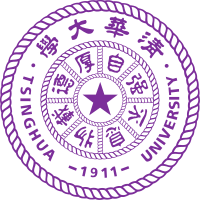 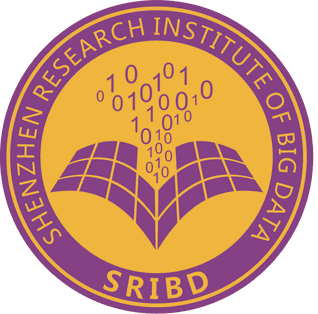 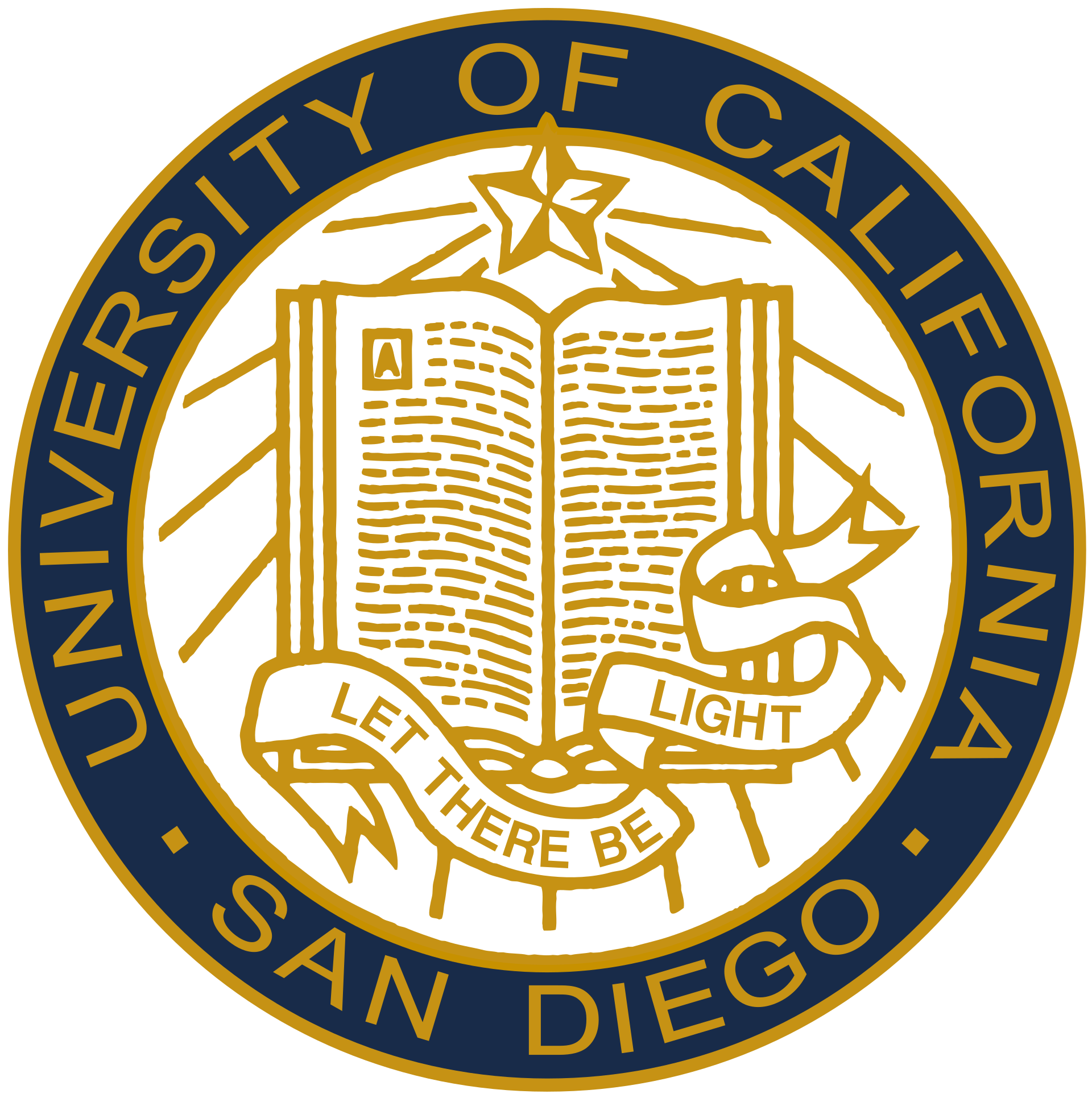 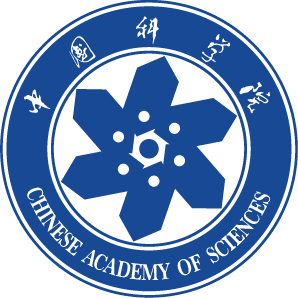 Landscape of Cryptography
Impagliazzo’s Five Worlds
PKE
commitment
Key Agreement
OWF
Minicrypt
Cryptomania
[Speaker Notes: Short review of cryptography
Proposed five worlds relevant to us today]
Landscape of Cryptography
Impagliazzo’s Five Worlds
PKE
commitment
Key Agreement
OWF
Minicrypt
No Black box construction of Key Agreement only using OWF
Cryptomania
Landscape of Quantum Cryptography
PKE
commitment(EFI)
Microcrypt
Key Agreement
OWF
Minicrypt
Cryptomania
Landscape of Quantum Cryptography
With Quantum Communication…
PKE
commitment(EFI)
Microcrypt
Key Agreement
OWF
Minicrypt
Cryptomania
[Speaker Notes: Eli has a]
Power of Quantum Communication
Key Agreement: No assumption required [BB84].
Quantum PKE:  Encryption Scheme from OWF using Quantum public key. [Col23,BGH+23, KMNY23,MW23]
Commitments can build oblivious transfer, MPC…[BCQ22…]
[Speaker Notes: Unlike k vertex cover]
Landscape of Quantum Cryptography
Classical Communication Only
PKE
Any separations?
EFI
Microcrypt
Key Agreement
OWF
Minicrypt
Cryptomania
[Speaker Notes: We’ve got EFI
Quantum computation classical communication setting]
Our first result: Separating OWF and PKE
[ACC+22]: The adversary only makes classical queries, while the PKE makes quantum queries;
Our adversary makes quantum queries
[Speaker Notes: Three algorithm
Q quantum queries
Previous work by austrin
might]
Our second result: Tight Characterization of qPKE
[Speaker Notes: Tight
Mixed we mean ensemble of pure state
Unclonable not reusable]
Our third result: No PKE in any oracle model
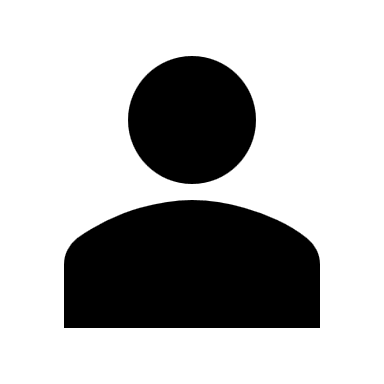 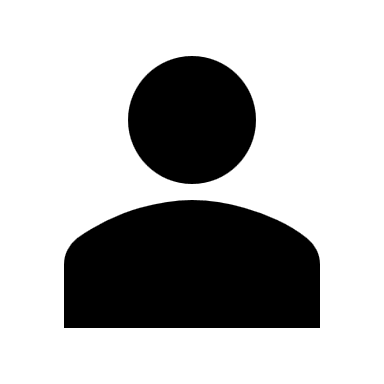 Model of Black box separation
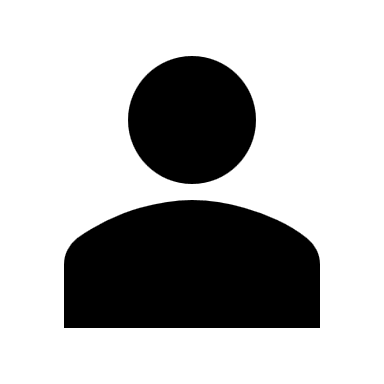 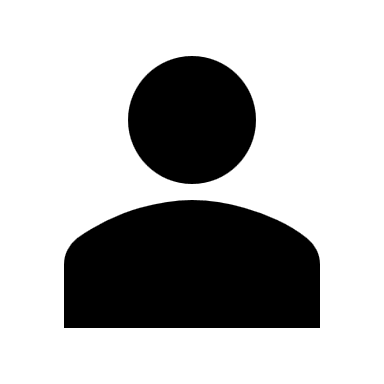 PKE implies two round Key Agreement.
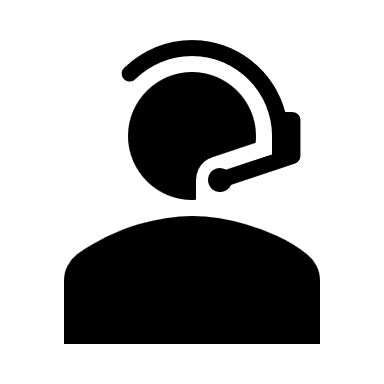 [Speaker Notes: Unlike k vertex cover]
Proof Sketch of [IR89]
For simplicity, we only consider Merkle type key agreement in the talk.
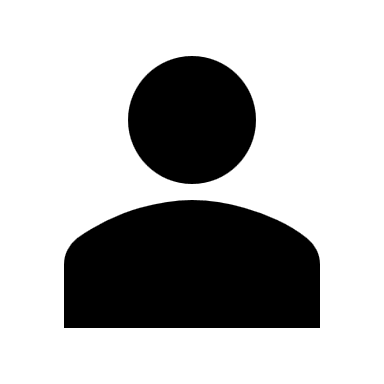 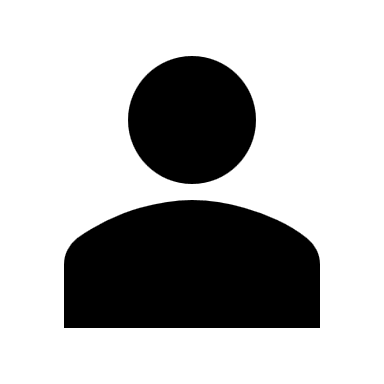 [Speaker Notes: Unlike k vertex cover]
Problems on Quantizing [IR89]
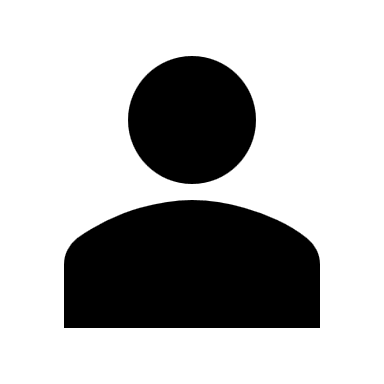 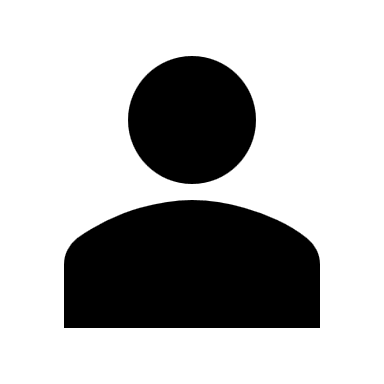 [Speaker Notes: Unlike k vertex cover]
Rethink [IR89]: Information Theory
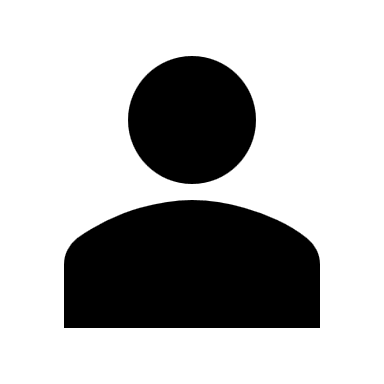 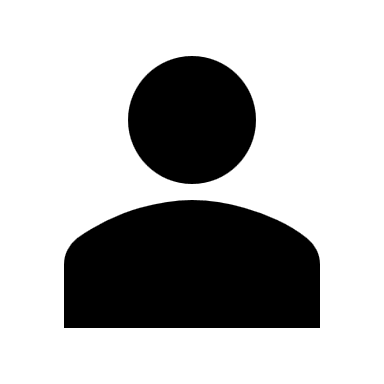 Our Approach: Quantum Markov Chain
[Speaker Notes: Previous work by Fawzi and renner]
Repetition reduces CMI
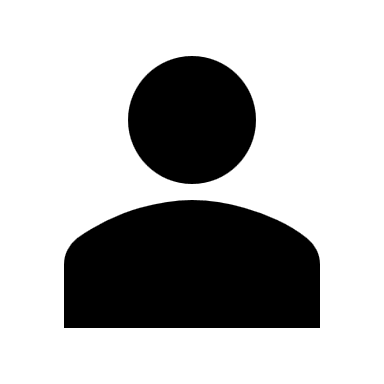 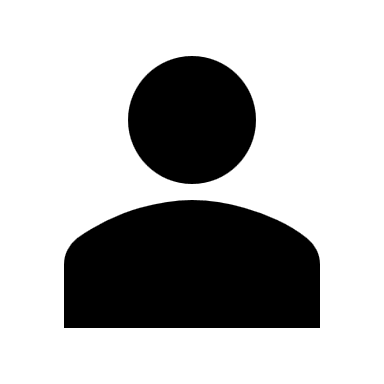 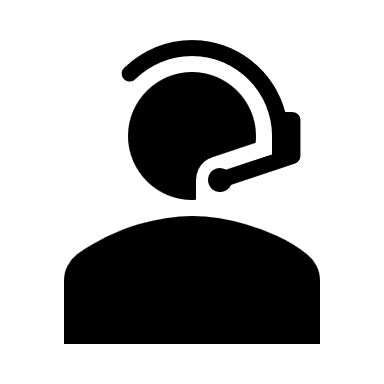 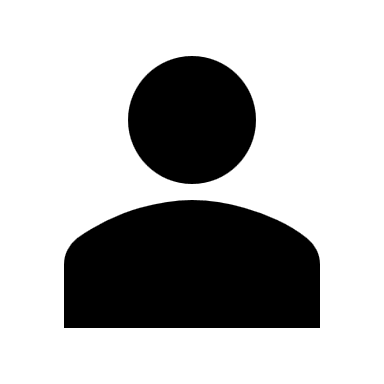 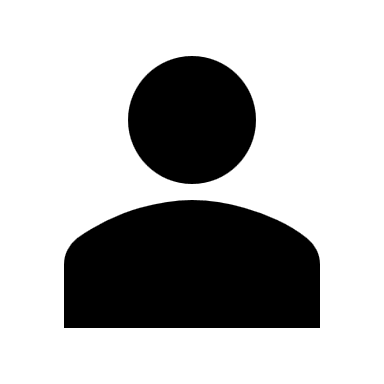 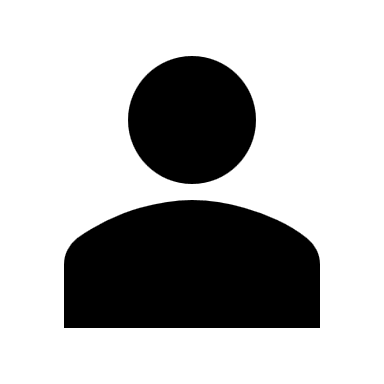 ......
CMI can be reduced to any inverse poly small.
Also works when the first message is quantum.
[Speaker Notes: Unlike k vertex cover]
Our Approach: Quantum Markov Chain
[Speaker Notes: Unlike k vertex cover]
Open Problems
[Speaker Notes: Unlike k vertex cover]